SVJETSKI DAN HRANEAna Mikić, Zrinka Puljić, 6.a
HRANA
-                        SADRŽI HRANJIVE TVARI:
ugljikohidrate
bjelančevine
masti
vitamine
mineralne tvari
vodu 
biljna vlakna
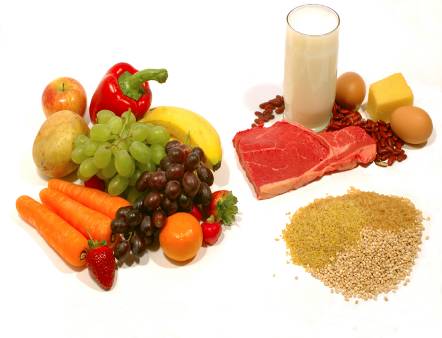 PRAVILNE PREHRAMBENE NAVIKE
uzimati raznoliku hranu
jesti umjereno
jesti redovito (5 obroka)
dobro sažvakati hranu
ne jesti brzo
u malim količinama jesti slanu, slatku i masnu hranu
OBILJEŽAVANJE
Svjetski dan hrane obilježave se 16. listopada na dan kada je u sklopu Ujedinjenih naroda osnovana Organizacija za prehranu i poljoprivredu
Svjetski dan hrane obilježava se od 1980. godine i u njegovu obilježavanju sudjeluje oko 150 zemalja cijeloga svijeta
ZAŠTO SE OBILJEŽAVA?
hrana je preduvjet ljudskoga opstanka
preduvjet je blagostanja
temeljna je ljudska potreba
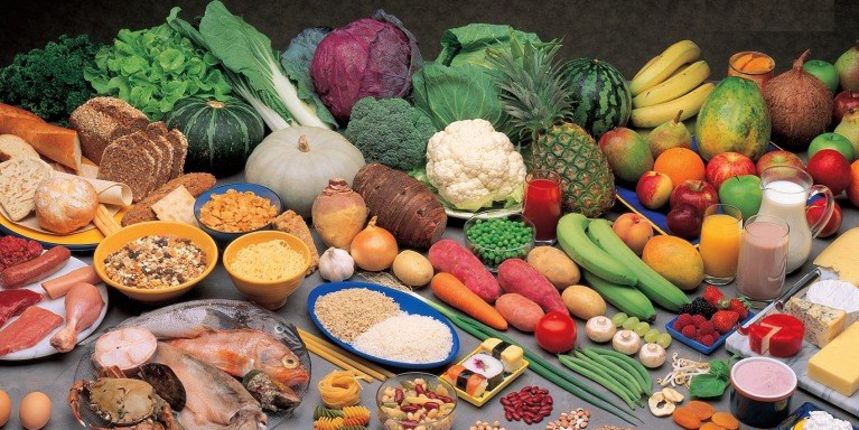 CILJEVI
jačanje svijesti o nedostatku hrane
jačanje solidarnosti zemalja u borbi protiv gladi, pothranjenosti i siromaštva
razvoj poljoprivredne i prehrambene industrije
proizvodnja zdrave hrane
utjecaj pojedine hrane na zdravlje
povezanost hrane s prekomjernom težinom
- program UN-ove Organizacije za hranu i poljoprivredu želi svakom čovjeku, bez obzira gdje on bio, osigurati dovoljnu količinu zdrave i sigurne hrane
u Aziji je  gotovo 514 milijuna gladnih osoba, u Africi više od 250 milijuna, a u Latinskoj Americi 42,5 milijuna
važno je zajedno se boriti protiv gladi u svijetu
GLAD
jedan od najstarijih neprijatelja 
čovjeka
od gladi i pothranjenosti svakog 
dana umre 26 000 osoba, od čega 
su trećina djeca
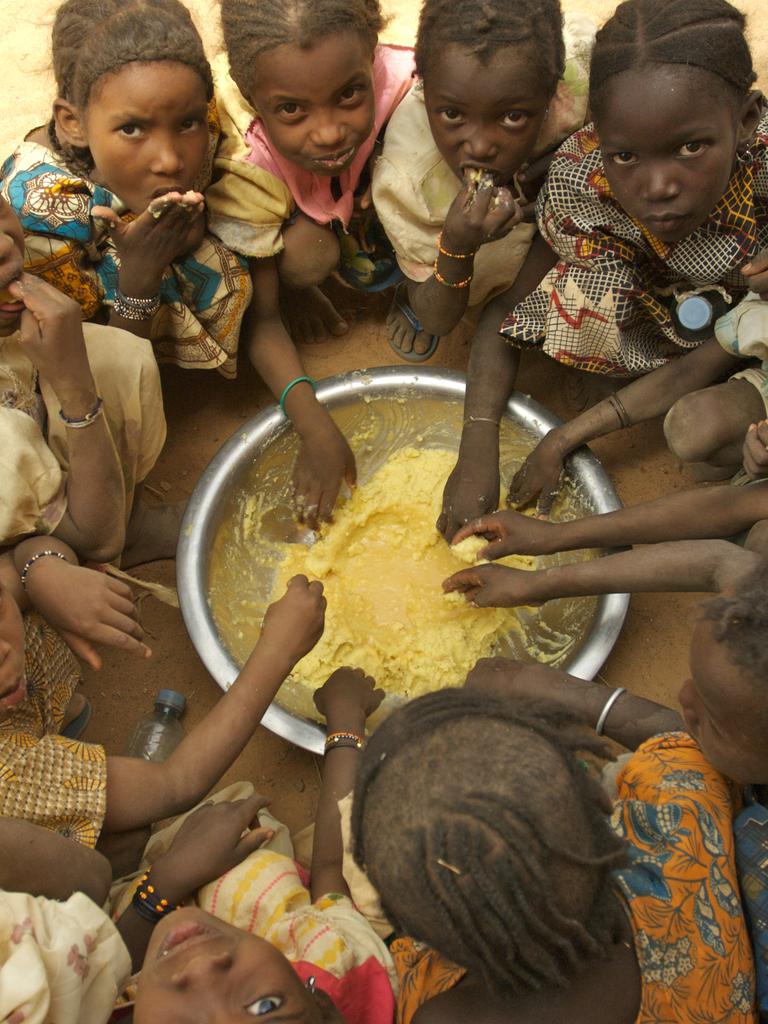 ZA KRAJ.....
NE BACAJ HRANU
UZMI ONOLIKO KOLIKO TI JE UISTINU POTREBNO
NE BUDI IZBIRLJIV
AKO IMAŠ PRILIKU, PODIJELI JU S NEKIM TKO JE NEMA